2.6 Opening Questions
Graph each line on the same coordinate plane
1) y = 2			2) x = -1		3) –x + y = 1		4) y = 3x + 1
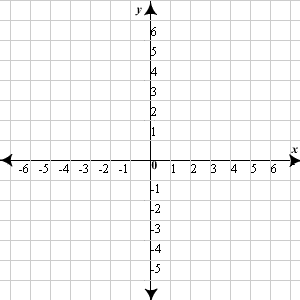 2.6:  Linear Inequalities In Two Variables
Objective:  Graph linear inequalities in two variables
	         Use linear inequalities to solve real life problems
Checking Solutions of Inequalities
> : Greater Than				< : Less Than
	> : Greater Than or Equal to		< : Less Than or Equal to

* An ordered pair, (x,y), is a solution to an equation if when plugged in,     
   the equation holds true

Ex
Is (0,1) a solution to 2x + 3y > 5?
		2(0) + 3(1) > 5
			3 > 5        No, (0,1) is not a solution
Now Try
Is the coordinate point a solution to the given equation?
	1)  -x + 2y < 6; (0,-6)			2)  y < x + 1; (4,5)



	3)  x > -1; (5,2)				4)  2y + x > 3; (1,1)
Graphing Linear Inequalities
Ex 1

Graph y < -2
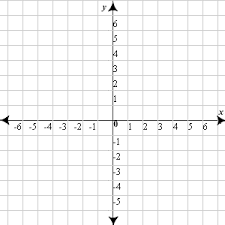 *If < or >, use a dashed line
*If < or >, use a solid line
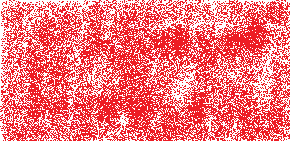 Ex 2
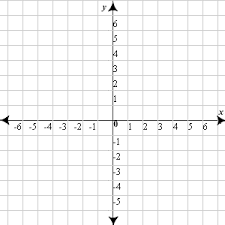 Now Try
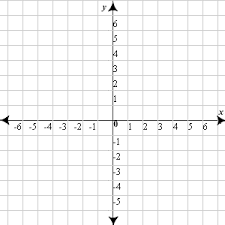 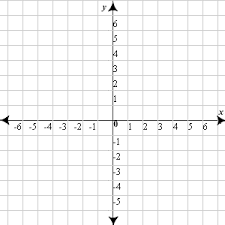 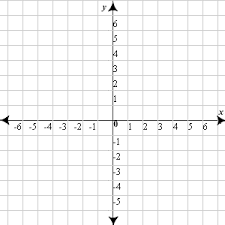 Real World Application
You have relatives living in both the U.S. and Mexico.  You are given a tracphone with $50 worth of minutes on it.  Calls within the U.S. cost $0.16 per minute and calls to Mexico are $0.44 per minute
a)  Write a linear inequality to represent the number of minutes you 
      can use for calls within the U.S. and Mexico
                 x: number of minutes for U.S. calls
	        y:  number of minutes for Mexico calls
               
		 .16x + .44y < 50


Graph the inequality and give three 
       different scenarios for answers
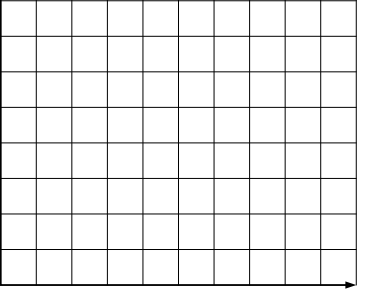 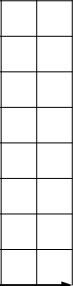 Now Try
You earn $3 per hour when you babysit the Thompson children.  You earn $3.50 per hour babysitting the Stewart Children.  You would like to buy a concert ticket for $47.50 with your babysitting money.
Write a linear inequality representing the given scenario

b)  Graph the given scenario and give a few possible answers.
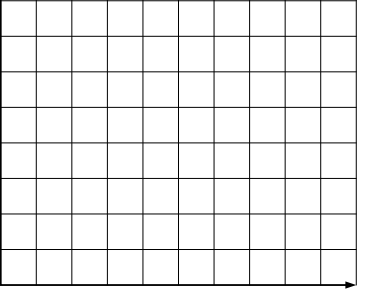 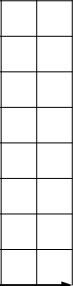 Homework
Pg. 111, #’s 2-34 even, 46, 47